Purified Water Facility
Smt. Chandaben Mohanbhai Patel Homoeopathic Medical College
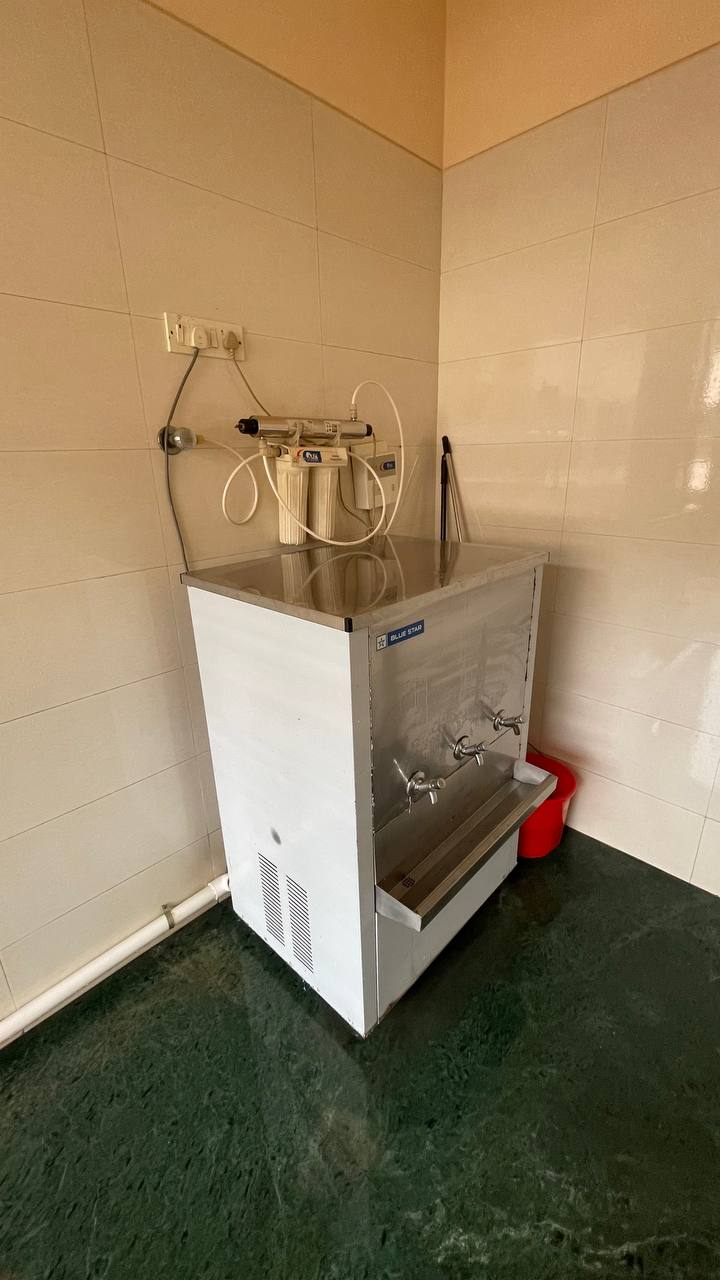 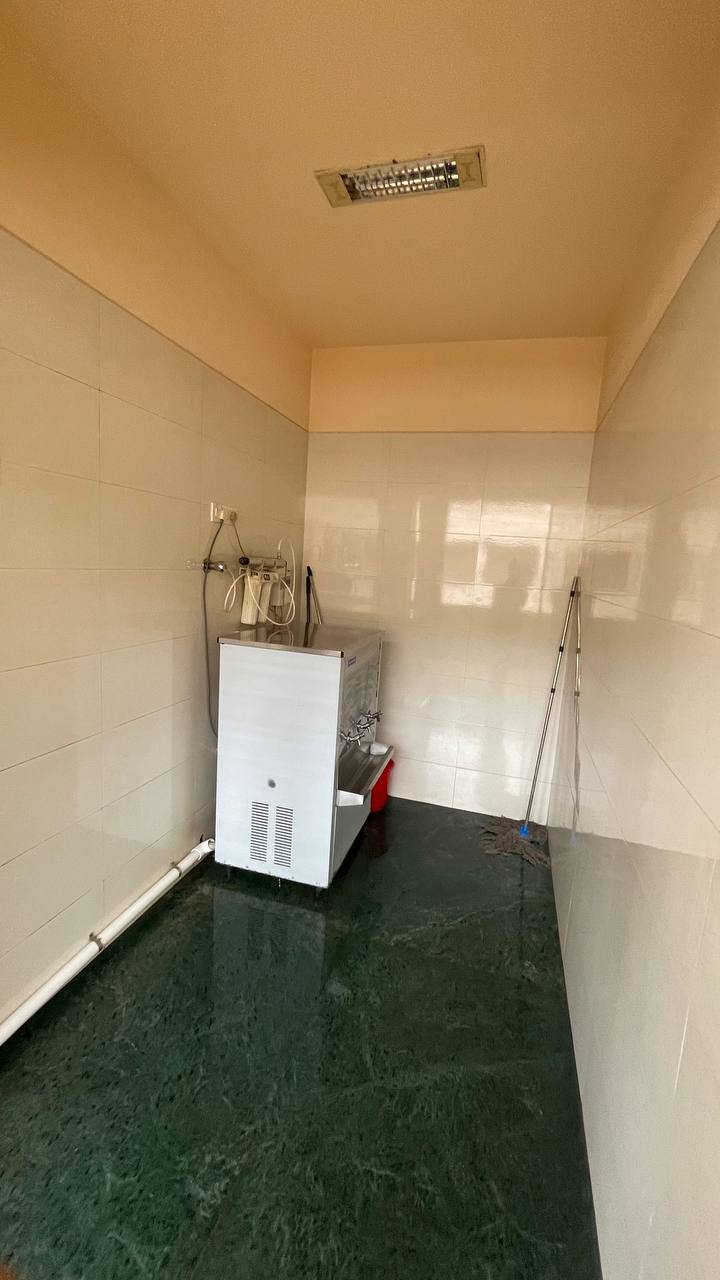 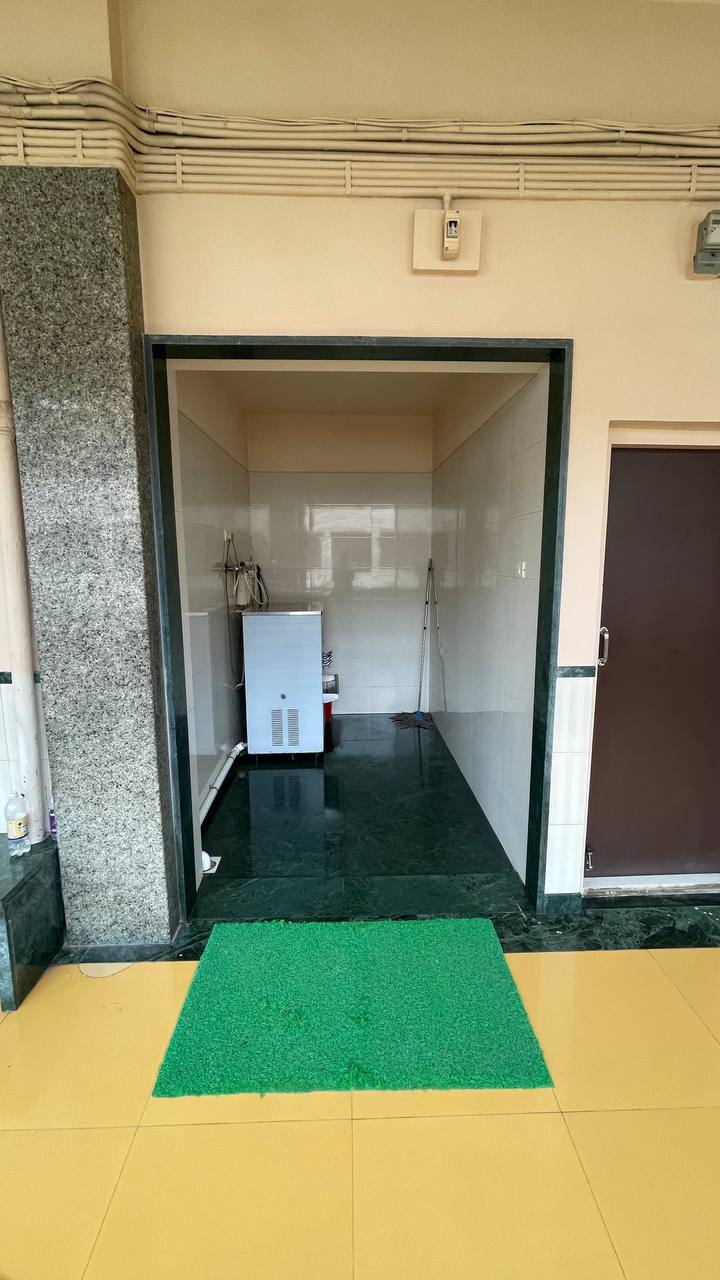 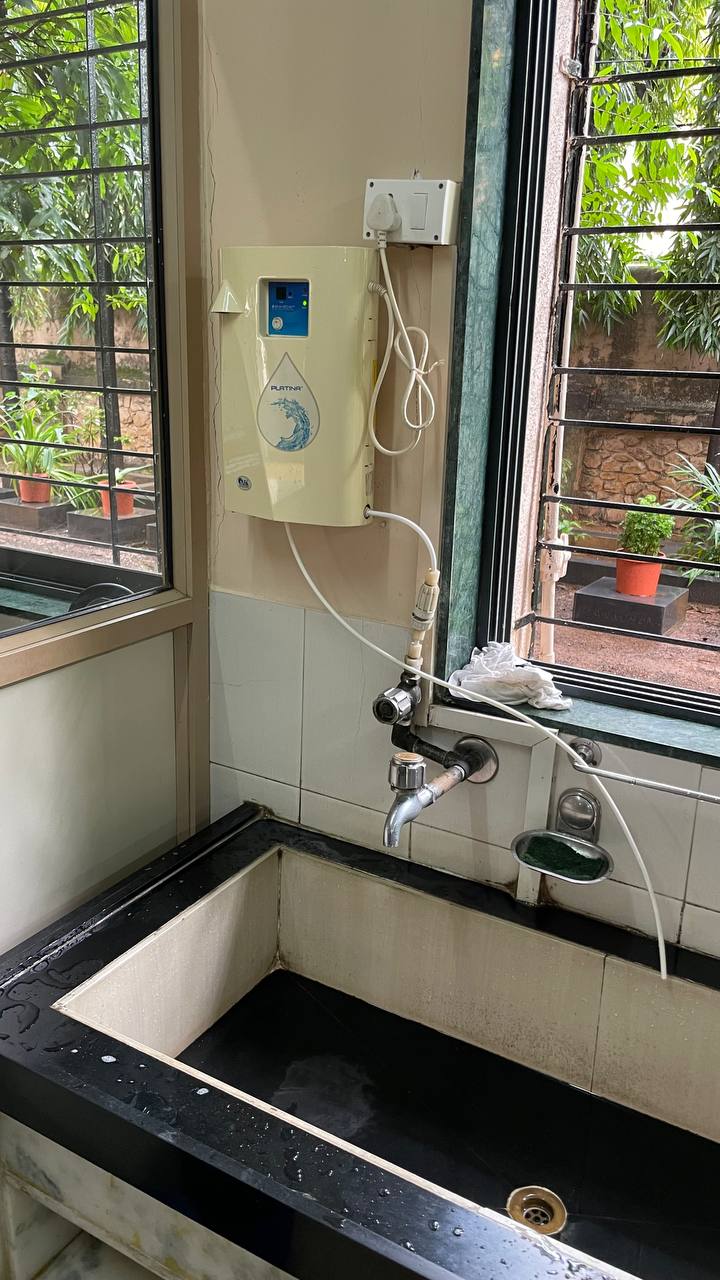